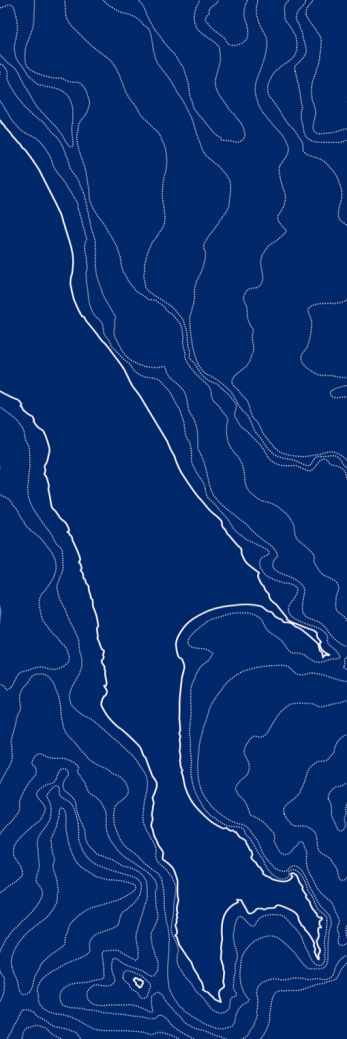 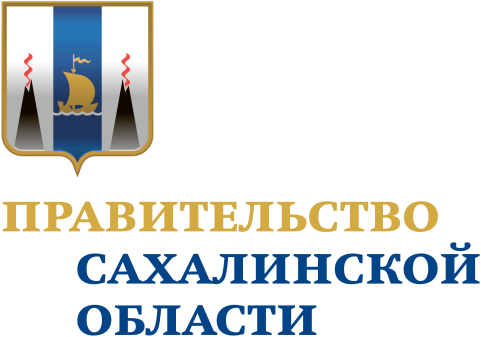 Отчетная презентация проекта повышения эффективности
Оптимизация процесса по выдаче технических условий на размещение ВОЛС на объектах МУП «Электросервис»
ДОКЛАДЧИК:
Утягулова Лидия Александровна
Инженер по проектам

ОРГАНИЗАЦИЯ:
МУП "Электросервис"
2023
КАРТОЧКА ПРОЕКТА
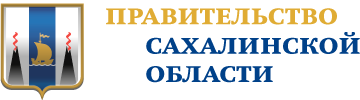 1. Вовлеченные лица и рамки проекта
2. Обоснование выбора
Заказчики процесса: 
Директор МУП «Электросервис» - Гурьянов Евгений Владимирович
Периметр проекта: 
Отдел наружного освещения и светофорных объектов МУП "Электросервис" 
Границы проекта: 
Обращение заявителя на размещение ВОЛС по опорам наружного освещения МУП "Электросервис", получение заявителем ТУ
Владелец процесса: 
Побачаев Геннадий Геннадьевич 
Главный инженер МУП «Электросервис»
Руководитель проекта: 
Утягулова Лидия Александровна 
Инженер по проектам МУП «Электросервис» 
Команда проекта: 
Малахов Юрий Олегович ; Побачаев Геннадий Геннадьевич; Утягулова Лидия Александровна; Шенберев Павел Николаевич ;
Описание проблемы: 
Большинство запросов заявителей на выдачу ТУ для размещения ВОЛС на опорах наружного освещения не реализуются заявителем.
Ключевой риск: 
Неэффективное использование рабочего времени сотрудников; снижение производительности труда; финансовые потери предприятия за непроизводительный труд.
3. Цели и плановый эффект
4. Ключевые события проекта
КАРТА ТЕКУЩЕГО СОСТОЯНИЯ ПРОЦЕССА
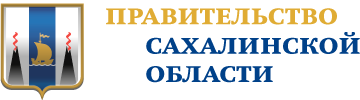 Время протекания процесса:
29 раб.дней на 12 запросов

Проблемы:

1. Заявителем предоставляется не весь объем информации

2. Потеря времени на выезд и обследование

3. Потеря времени на расчёт, подготовку ТУ и согласование без перспективы заключения договоров на размещение
Вход
1
1 раб.дн
2
1 раб.дн
3
5 раб.дн
ОНОиСО
ОНОиСО, мастер участка наружного освещения
Поступление письменного запроса от заявителя на размещение ВОЛС
Уточнение данных у заявителя об основных характеристиках ВОЛС
Сверка предполагаемого местоположения ВОЛС и схем сети наружного освещения
Выезд специалиста для предварительной оценки возможности размещения ВОЛС на опорах наружного освещения
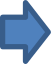 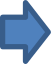 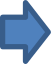 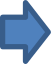 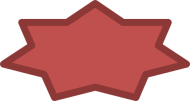 1
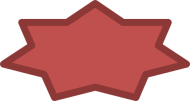 2
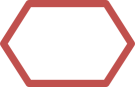 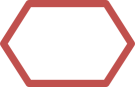 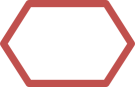 НЕТ
НЕТ
НЕТ
4
13 раб.дн
5
5 раб.дн
6
4 раб.дн
Выход
ОНОиСО
ОНОиСО
Обследование ВЛ на предмет возможности размещения ВОЛС на опорах ВЛ
Проведение расчета механической прочности опор наружного освещения для размещаемых ВОЛС, подготовка и выдача технических условий на размещение ВОЛС и иных линий связи
Согласование ТУ на размещение ВОЛС и иных линий связи у смежных подразделений предприятия, 
направление ТУ заявителю
Получение ТУ на размещение ВОЛС заявителем
Легенда:
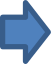 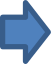 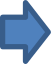 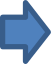 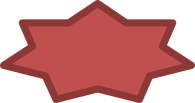 2
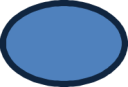 2
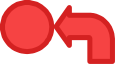 Решение
Возврат к предыдущему этапу
Проблема
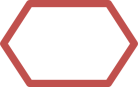 НЕТ
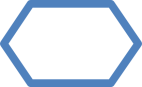 3 ч
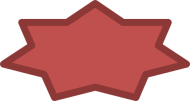 3
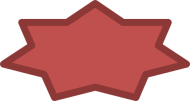 3
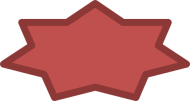 3
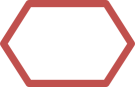 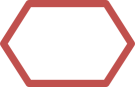 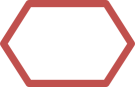 НЕТ
НЕТ
НЕТ
Длительность
по регламенту
Длительность
по регламенту
СБОР ФАКТИЧЕСКИХ ДАННЫХ ПРОЦЕССА
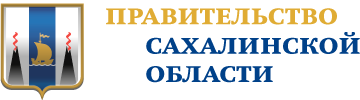 АНАЛИЗ И РЕШЕНИЕ ПРОБЛЕМ
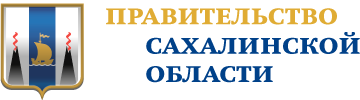 КАРТА ЦЕЛЕВОГО СОСТОЯНИЯ ПРОЦЕССА
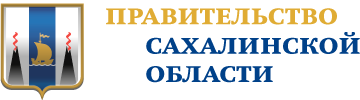 Время протекания процесса:
15 раб.дней на 5 запросов

Предлагаемые решения:

1. В форме запроса на предоставление информации о доступе к объектам и инфраструктуре на официальном сайте предприятия указать перечень необходимых сведений к заявлению.

2. Определить перечень работ для включения в расчёт (калькуляцию) взимания платы на выдачу ТУ под размещение ВОЛС. 

3. Аннулировать неэффективные запросы заявителей на этапе уточнения данных в случае отсутствия оплаты выдачи ТУ.
Вход
1
1 раб.дн
2
1 раб.дн
3
8 раб.дн
ОНОиСО
ОНОиСО, мастер участка наружного освещения
ОНОиСО
Поступление письменного запроса от заявителя на размещение ВОЛС
Принятие запроса в работу, сверка предполагаемого местоположения ВОЛС и схем сети наружного освещения, 
выставление счета заявителю на выдачу ТУ.
Получение информации 
об оплате счета на ТУ
Выезд и обследование ВЛ на предмет возможности размещения ВОЛС на опорах ВЛ
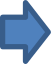 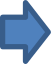 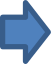 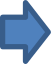 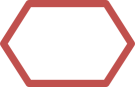 3
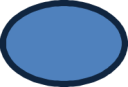 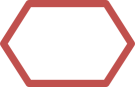 НЕТ
НЕТ
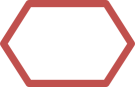 1, 2
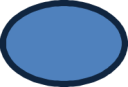 НЕТ
4
3 раб.дн
5
2 раб.дн
Выход
ОНОиСО
ОНОиСО
Проведение 
расчета механической прочности опор наружного освещения для размещаемых ВОЛС, подготовка и выдача технических условий на размещение ВОЛС
Согласование ТУ на размещение ВОЛС у смежных подразделений предприятия, направление ТУ заявителю
Получение ТУ на размещение ВОЛС заявителем
Легенда:
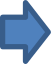 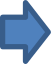 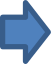 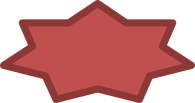 2
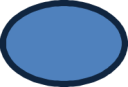 2
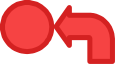 Решение
Возврат к предыдущему этапу
Проблема
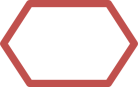 НЕТ
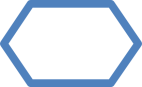 3 ч
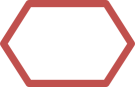 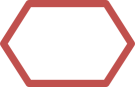 НЕТ
НЕТ
Длительность
по регламенту
Длительность
по регламенту
ПЛАН МЕРОПРИЯТИЙ
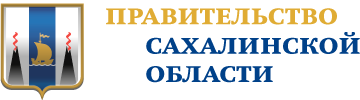 МОНИТОРИНГ ДОСТИГНУТЫХ РЕЗУЛЬТАТОВ
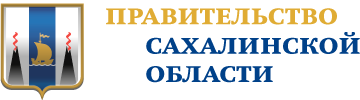 КАРТА ДОСТИГНУТОГО СОСТОЯНИЯ ПРОЦЕССА
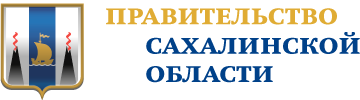 Время протекания процесса:
15 раб.дней на 5 запросов

Решения:
Вход
1
1 раб.дн
2
1 раб.дн
3
4 раб.дн
ОНОиСО
ОНОиСО, мастер участка наружного освещения
ОНОиСО
Поступление письменного запроса от заявителя на размещение ВОЛС
Принятие запроса в работу, сверка предполагаемого местоположения ВОЛС и схем сети наружного освещения, 
выставление счета заявителю на выдачу ТУ.
Получение информации 
об оплате счета на ТУ
Выезд и обследование ВЛ на предмет возможности размещения ВОЛС на опорах ВЛ
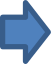 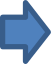 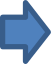 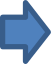 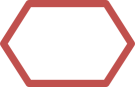 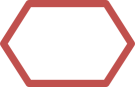 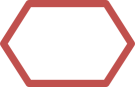 НЕТ
НЕТ
НЕТ
4
2 раб.дн
5
7 раб.дн
Выход
ОНОиСО
ОНОиСО
Проведение 
расчета механической прочности опор наружного освещения для размещаемых ВОЛС, подготовка и выдача технических условий на размещение ВОЛС
Согласование ТУ на размещение ВОЛС у смежных подразделений предприятия, направление ТУ заявителю
Получение ТУ на размещение ВОЛС заявителем
Легенда:
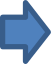 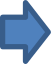 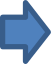 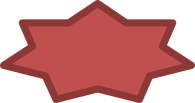 2
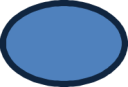 2
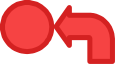 Решение
Возврат к предыдущему этапу
Проблема
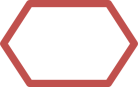 НЕТ
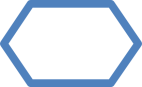 3 ч
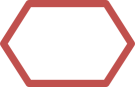 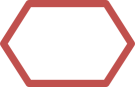 НЕТ
НЕТ
Длительность
по регламенту
Длительность
по регламенту
РЕЗУЛЬТАТЫ ПРОЕКТА
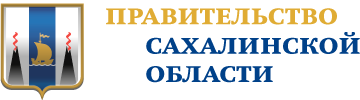 Решение: 
Закрыть проект


Комментарии к решению:
ПРИЛОЖЕНИЯ
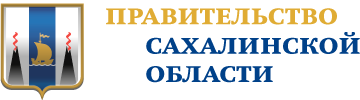 ПРИЛОЖЕНИЯ
ПРИЛОЖЕНИЯ - КОМАНДА ПРОЕКТА
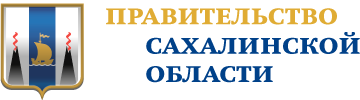 ВЛАДЕЛЕЦ ПРОЦЕССА
РУКОВОДИТЕЛЬ ПРОЕКТА
Побачаев Геннадий Геннадьевич 
Главный инженер МУП «Электросервис»
Утягулова Лидия Александровна 
Инженер по проектам МУП «Электросервис»
КОМАНДА ПРОЕКТА
Малахов Юрий Олегович 
Ведущий инженер ОНОиСО МУП «Электросервис»
Побачаев Геннадий Геннадьевич
Главный инженер МУП «Электросервис»
Утягулова Лидия Александровна
Инженер по проектам МУП "Электросервис"
Шенберев Павел Николаевич 
Начальник ОНОиСО МУП «Электросервис»
ПРИЛОЖЕНИЯ - ЭФФЕКТ ОТ МЕРОПРИЯТИЙ
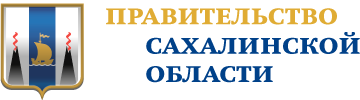 ПРИЛОЖЕНИЯ - ЭФФЕКТ ОТ ВНЕДРЕНИЯ 1 / 3
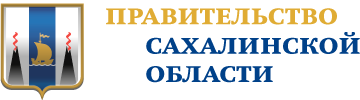 Наименование мероприятия:
В форме запроса на предоставление информации о доступе к объектам и инфраструктуре на официальном сайте предприятия указать перечень необходимых сведений к заявлению.

Эффект от мероприятия:
Сокращение времени на уточнение данных у заявителя
СТАЛО:
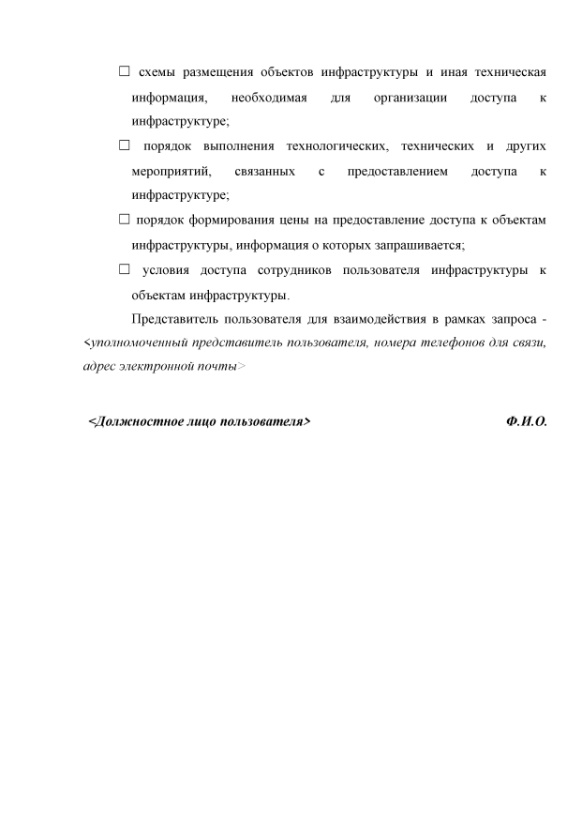 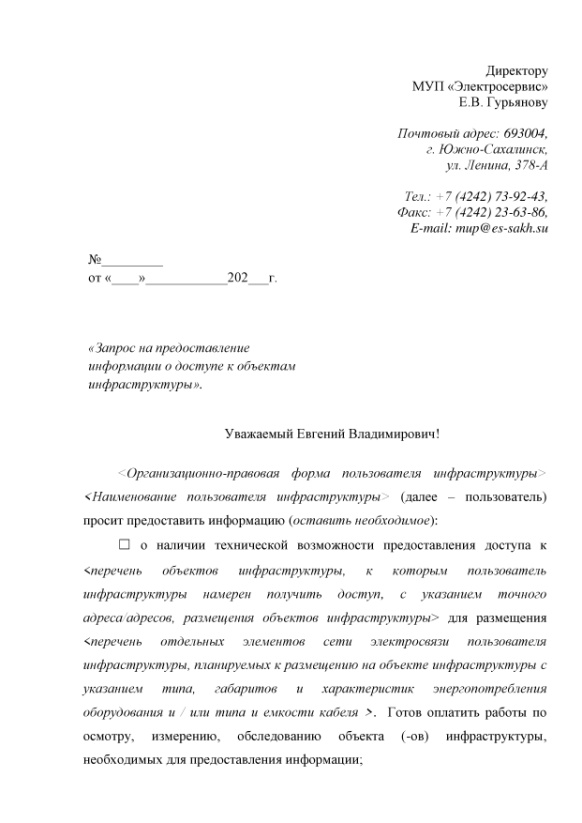 ПРИЛОЖЕНИЯ - ЭФФЕКТ ОТ ВНЕДРЕНИЯ 2 / 3
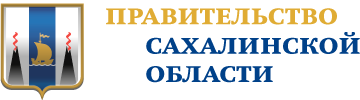 Наименование мероприятия:
Определить перечень работ для включения в расчёт (калькуляцию) взимания платы на выдачу ТУ под размещение ВОЛС.

Эффект от мероприятия:
Сокращение неэффективных запросов заявителей на этапе подготовки ТУ.
СТАЛО:
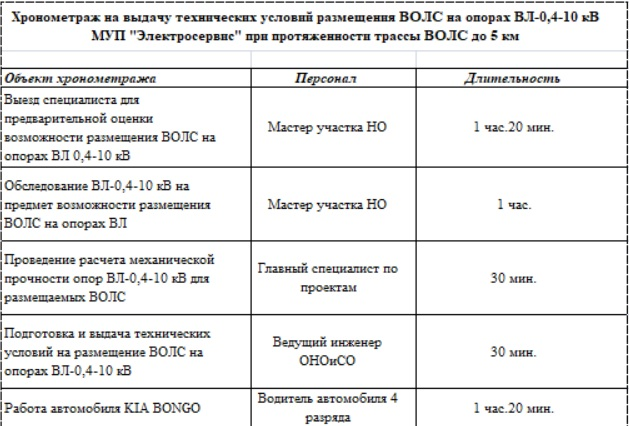 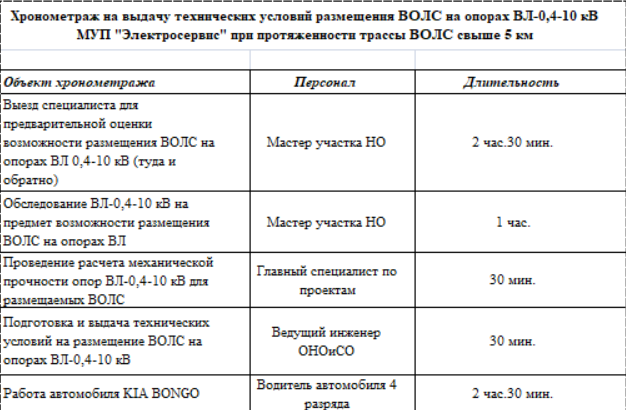 ПРИЛОЖЕНИЯ - ЭФФЕКТ ОТ ВНЕДРЕНИЯ 3 / 3
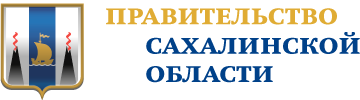 Наименование мероприятия:
Аннулировать неэффективные запросы заявителей на этапе уточнения данных в случае отсутствия оплаты выдачи ТУ.

Эффект от мероприятия:
Сокращение потери рабочего времени сотрудников ОНОиСО.
СТАЛО:
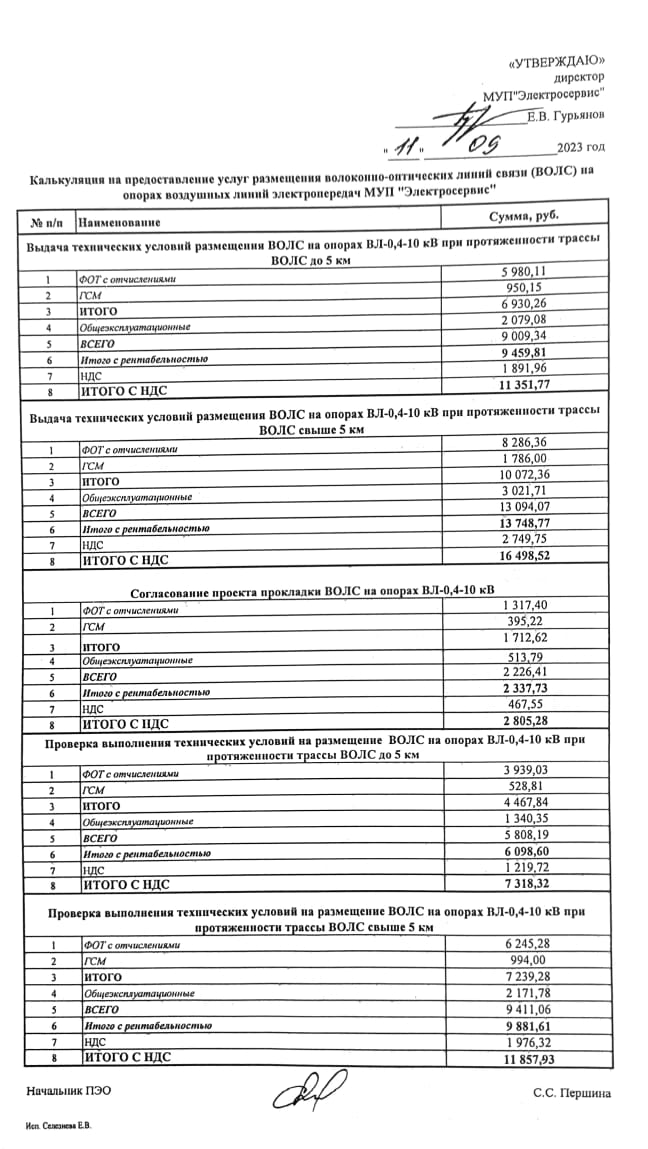 Спасибо за внимание.